EU Liaison / Public Affairs Clinic
Policy – Are we shaping the future or fulfilling the vision of others?
Edit Herczog, Hendrik Ike (GÉANT), Tanja Maier (GÉANT)
TNC Community Exchange,12 June 2025
1
Community and Intergovernmental methods
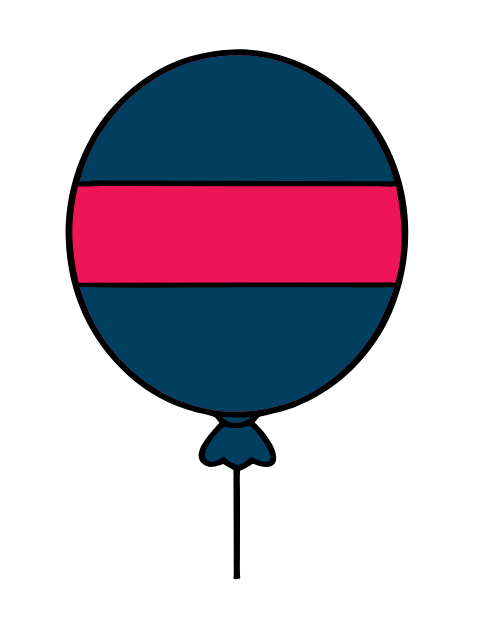 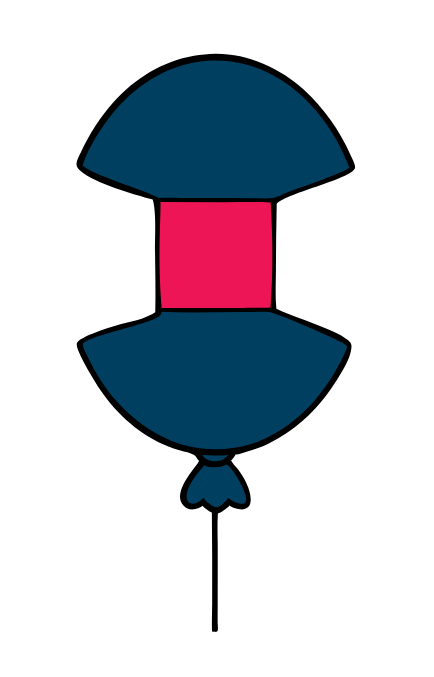 Drafting 


Adopting 



Implementing
Post-Lisbon
Pre-Lisbon
Source: The new EU labyrinth
 by Guéguen-Marissen (modified by EH)
2
Pre- and Post-Lisbon curves of influence
Pre-Lisbon
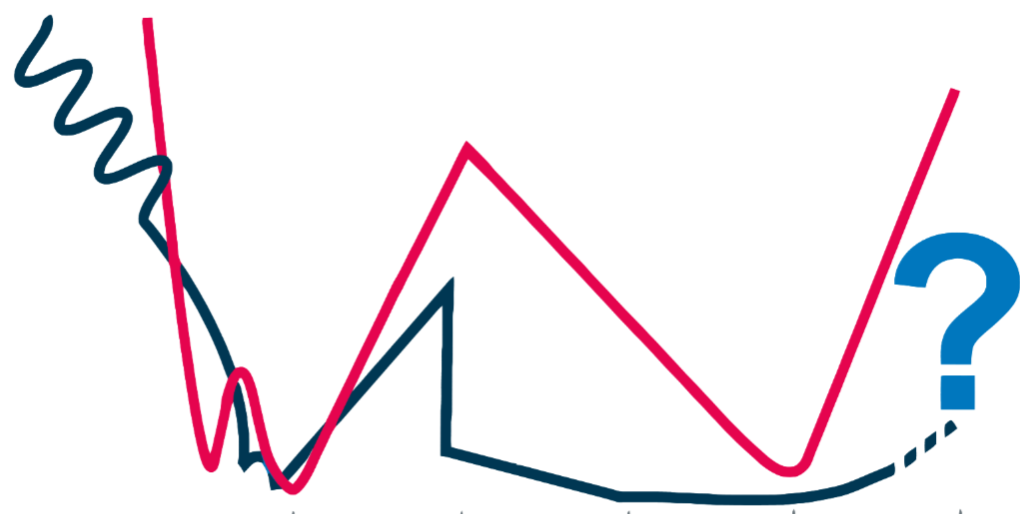 Post-Lisbon
Ability to Influence
Source: The new EU labyrinth
 by Guéguen-Marissen
Comitology
Drafting
1st Reading
2nd Reading
Conciliation
3
Policy Shaper
Policy Maker
Agenda-setting

Pre-proposal phase of a policy

Internal positions (strategy-aligned) ahead of time

Give input when door is open -> consultations
Policy Taker
Interest representation and lobbying

Amend policy proposal through engagement with decision-makers 

Give input when door is almost closed
Execute policy once it is adopted
4
6
Why is competitiveness the new buzz?
Upcoming legislations?
Is education an EU responsibility?
Who is the Tech Commissioner?
Questions?
Strategic Agenda 2024-2029?
(and why does everything lead back to this)
Digital Partnerships with other countries?
EU long-term strategies?
EU tech sovereignty in a globalized world?
Thank you
Any questions?
Presenter email